Troops 101: Helping Our Troops Come Home
Healthcare Chaplaincy Network Conference
“Caring for the Human Soul”
Myrtle Beach, NC

20 May 2019

Presented by Dr. Gordon D. Ritchie
1
Troops 101: Helping Our Troops Come Home
Objectives

Understand the unique challenges veterans and their families face.

Learn ways to reintegrate service members into our communities. 

Share approaches and resources in support of troop reintegration 
when dealing with PTSD and moral injury.
2
Troops 101: Helping Our Troops Come Home
Outline

Know Your Audience
A Warrior’s Mindset
Nature of War
Deployment Cycle
Facing the Dragon
Interventions and Support: Employers, Educators, Worship Centers, Communities
What They Give
Resources
Q & A
3
Troops 101: Helping Our Troops Come Home
Know your audience!
		
			Active Duty

				Reserves/National Guard

					Active Reserves
4
Troops 101: Helping Our Troops Come Home
Know your audience!


325.7 Billion vs 0.31 Million
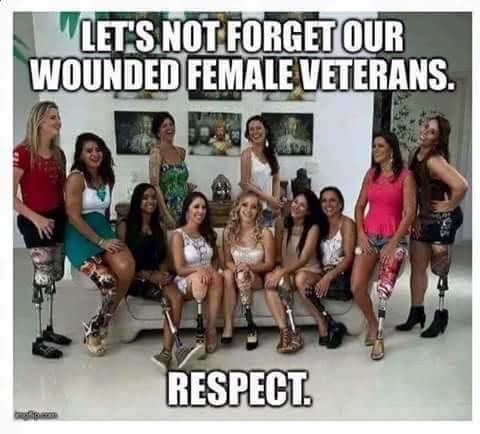 5
Troops 101: Helping Our Troops Come Home
A Warrior’s Mindset

“Welcome to the . . . military!”

	4th World Culture

		”Never volunteer for . . . . anything!”

			“Hang Your Rank on the Door”
6
Troops 101: Helping Our Troops Come Home
The Nature of War
“I described war as “organized insanity” – try coming back to reality yourself after living through that!”

 Wounded Warrior
7
Troops 101: Helping Our Troops Come Home
Advances in technology and medicine.  
“The good, the bad, and the ugly.”
8
Troops 101: Helping Our Troops Come Home
Advances in technology and medicine.  
“The good, the bad, and the ugly.”

More are living despite catastrophic physical injuries.
9
Troops 101: Helping Our Troops Come Home
Advances in technology and medicine.  
“The good, the bad, and the ugly.”

Record high of ill, injured, and wounded.
10
Troops 101: Helping Our Troops Come Home
Advances in technology and medicine.  
“The good, the bad, and the ugly.”

This leads to an increase of personnel with emotional, social, cognitive, and spiritual wounds taxing an already overloaded system.
11
Troops 101: Helping Our Troops Come Home
The Deployment Cycle

	Three types of deployments
		Traditional Deployment  
			Geographical separation 
				Unaccompanied tour
12
Troops 101: Helping Our Troops Come Home
The Deployment Cycle

	Pre-Deployment
		Pre-deployment training		
		Levels of apprehension and stress
		More time away from home
		Coping mechanisms
13
Troops 101: Helping Our Troops Come Home
The Deployment Cycle

	Deployment
		Levels of apprehension and stress (At home and away)
		Communication
		Mid-deployment
14
Troops 101: Helping Our Troops Come Home
The Deployment Cycle

	Return , Reunion, AND Reintegration
		Homecoming
		Reunion – Band of Brothers
		Reintegration
15
Troops 101: Helping Our Troops Come Home
Facing the Dragon

Challenges for Returning Warriors
		Isolation
		Emotionally Numb vs. Adrenaline  Rush/Risk Taking
		Extreme Emotions: Anger, Joy, Sadness, Fear
		Self  Condemnation and Societal Judgement (cont.)
16
Troops 101: Helping Our Troops Come Home
Facing the Dragon

Challenges for Returning Warriors (continued)
		Hyper-vigilance
		Fight or Flight
		Domestic Violence/Self-medication/Suicide
17
Troops 101: Helping Our Troops Come Home
Facing the Dragon

	Isolation
“PTSD devours our peace as it wounds our souls.  PTSD sucks away our relationships.  We must nourish several types of relationships if we hope to have peace.  This right relationship of peace can help us stay alive and heal from our PTSD.”

   Dr. John Zemler, PTSD Spirituality: 
How Community Heals PTSD Souls Wounds.
18
Troops 101: Helping Our Troops Come Home
Facing the Dragon

	Emotional Numbness vs. Adrenaline Rush/Risk Taking
19
Troops 101: Helping Our Troops Come Home
Facing the Dragon

	Extreme Emotions: Anger, Joy, Sadness, Fear, Grief . . .
20
Troops 101: Helping Our Troops Come Home
Facing the Dragon

	Self Condemnation and Societal Judgement
21
Troops 101: Helping Our Troops Come Home
Facing the Dragon

	Hyper-vigilance

“If you weren't watching and checking everything all the time, you could end up dead. And so after six months of that, your system has been turned up and turned on to the point where you've always got your antenna out and you're always scanning and monitoring for the enemy, and so little things can really irritate you because you're just at [a] peak emotional state.”
22
Troops 101: Helping Our Troops Come Home
Facing the Dragon

	Fight or Flight
23
Troops 101: Helping Our Troops Come Home
Facing the Dragon

	Domestic Violence/Self-medication/Suicide
24
Troops 101: Helping Our Troops Come Home
Facing the Dragon

	Terminology of Traumatology
		PTSD -  Post Traumatic Stress Disorder
		PTS – Post Traumatic Stress
		Moral Injury
		TBI – Traumatic Brain Injury
25
Troops 101: Helping Our Troops Come Home
Facing the Dragon

	Terminology of Traumatology
A disease is a pathophysiological response to internal or external factors. 
A disorder is a disruption to regular bodily structure and function. A syndrome is a collection of signs and symptoms associated with a specific health-related cause.
26
Troops 101: Helping Our Troops Come Home
Facing the Dragon

	Terminology of Traumatology
		PTSD -  Post Traumatic Stress Disorder		
			“The person was exposed to: death,
			     threatened death, 
			          actual or threatened serious injury,
			               or actual or threatened sexual violence. “

Diagnostic and Statistical Manual of Mental Disorders, Fifth Edition. (DSM-5)
27
Troops 101: Helping Our Troops Come Home
Facing the Dragon

	Terminology of Traumatology
		PTSD -  Symptoms:
Reliving the event or flashbacks
Nightmares
May see, hear, or smell something that causes them to relive the event. “Trigger” (cont.)
28
Troops 101: Helping Our Troops Come Home
Facing the Dragon

	Terminology of Traumatology
		PTSD -  Symptoms: (continued)
Avoiding situations that remind them of the event
Feeling numb
Hyperarousal
29
Troops 101: Helping Our Troops Come Home
“Whenever Robert Reiter is asked when he left Vietnam, he answers, ‘Last night. It will be that way till my soul leave this old body.’  When the survivor cannot leave war’s expectation, values, and losses behind, it becomes the eternal present.  This frozen war consciousness is the condition we call Post-traumatic stress disorder.” 

						
 Quoted from War and the Soul: Healing Our Nation’s Veterans. 
 By Dr. Edward Tick (Wheaton, IL: Quest Books, 2005)
30
Troops 101: Helping Our Troops Come Home
Moral Injury


“Perpetrating, failing to prevent, bearing witness to or learning about acts that transgress deeply held moral beliefs and expectation.”


Brett Litz as quoted in A. Ehlers, A. Hackmann, and T. Michael, “Combat Guilt and Its Relationship to PTSD Symptoms,” Journal of Clinical Psychology 53, no. 8 (August 1997).
31
Troops 101: Helping Our Troops Come Home
Moral Injury

An ethical or moral dilemma which can’t be easily resolved.

A field survey in theatre revealed that 27% of soldiers faced ethical situations during deployment in which they did not know how to respond (MHAT-V, 2008). 

Further research has shown that for those who are unaccustomed or unprepared, exposure to human remains is one of the most consistent predictors of long-term distress (e.g., McCarroll, Ursano, & Fullerton, 1995).
32
Troops 101: Helping Our Troops Come Home
Contributors to Moral Injury

Research has shown that for those who are unaccustomed or unprepared, exposure to human remains is one of the most consistent predictors of long-term distress   (e.g., McCarroll, Ursano, & Fullerton, 1995). 
Counter-insurgency and guerilla warfare now in urban settings, IEDs 
Collateral Damage
Direct, indirect combat (door to door in people’s homes), friendly fire, etc.
Perceived mistreatment by government and society. 
Poor leadership decisions.
33
Troops 101: Helping Our Troops Come Home
We are doing a disservice to our service members and veterans if we fail to conceptualize and address the lasting psychological, biological, spiritual, behavioral, and social impact of perpetrating, failing to prevent, or bearing witness to acts that transgress deeply held moral beliefs and expectations, that is, moral injury.


 Moral Injury And Moral Repair In War Veterans: 
A Preliminary Model And Intervention Strategy 
(Litz, Stein, Delaney, Lebowitz, Nash, Silva, Maguen)
34
Troops 101: Helping Our Troops Come Home
Facing the Dragon

	Suicide and depression

Rate of suicide is 2 time higher than general public.

It is 4x for vets in 18-24 age range.

22 Suicides a day = 50% over 60 years of age. Who are they? 
    WWII and Vietnam Vets

Also high in reserves – lack of support, encouragement.  From active duty back to the cornfields of Iowa  = Isolation
35
Troops 101: Helping Our Troops Come Home
Facing the Dragon

	Suicide and Depression: Contributors
	
Breakup of relationship
Alcohol
Lethal means
History of sexual or physical abuse.
36
Troops 101: Helping Our Troops Come Home
Facing the Dragon

	Sexual Assault
Women 1/3 report rape or attempted rape.  
Often by another service members.  
1% of those reported get convicted. 
 Problem of cover-up or minimizing.  
Misnomer of “safe to get help.”
Dependent on the leadership.
37
Troops 101: Helping Our Troops Come Home
Facing the Dragon

	Domestic Violence
38
Troops 101: Helping Our Troops Come Home
Facing the Dragon

	Substance Abuse
39
Troops 101: Helping Our Troops Come Home
Interventions and Support 
Employers need to know that Veterans . . .
Are used to giving and taking  orders
50% report colleagues make false assumptions such as politically conservatism or have PTSD
Over 25% downplay their military experience with colleagues
33% have a service related injury or disability that they hide from colleagues
40
Troops 101: Helping Our Troops Come Home
Interventions and Support 
Employers need to know that Veterans . . .
Many do not like special advantages, such as a company going out of their way to hire veterans
66% say they feel more purpose in the military than in corporate jobs
Many cited far less camaraderie with their co-works than in the military
Miss leading other people as they once did in the military
41
Troops 101: Helping Our Troops Come Home
Interventions and Support 
Employers need to know that Veterans . . .
56% of female veterans and 47% male veterans, say their corporate careers aren’t meeting their goal of meaningful work.

Over 50% Veterans leave their first post-military job within a year leading to costly and time-consuming amounts of turnover for companies.

While overseas 3-4 years, Veterans return home and compete for jobs with new high school graduates.
42
Troops 101: Helping Our Troops Come Home
Interventions and Support 
What veterans bring to the workplace
Veterans have strong discipline and organizational skills. 
They bring a broader worldview
Specialized training
Leadership training
Experience and maturity
43
Troops 101: Helping Our Troops Come Home
Interventions and Support 
Educators need to know that Veterans
Veterans have strong discipline and organizational skills. 
They bring a broader worldview
Specialized training
Leadership training
Experience and maturity
44
Troops 101: Helping Our Troops Come Home
Interventions and Support 
Challenges veterans face when returning to school. . .
Getting back to formal education after 4 or more years out of school.

From a highly structured life to determining one’s own schedule. 

Larger crowds in confined spaces.

Volatile subjects and  differing views
45
Troops 101: Helping Our Troops Come Home
Interventions and Support 
How educators can support student veterans
Create ‘Vet-friendly’ campuses with volunteer mental health professionals to educate faculty and staff on the psychological issues facing returning troops.

Establish networks of referrals to confidential, pro-bono psychological services.

Connect veterans to pro-bono legal services.
46
Troops 101: Helping Our Troops Come Home
Interventions and Support 
How educators can support student veterans
Connect veterans with campus services on benefits, career planning, counseling, and learning and disability services.

Develop project volunteers who work closely with a college’s administration and faculty to help veterans succeed. 

Adapted from “When Troops Come Home:
 Helping Them Shift From Combat to College”
Newsmax, Sunday, 04 September 2011
47
Troops 101: Helping Our Troops Come Home
Interventions and Support 
Worship Communities
Faith communities as healing agents - unconditional acceptance and support

Pray for the military and their families (1st Responders) in services

Establish a “First Responders” bulletin board (with permission)

Don’t get hung up on big events.  Sometimes a phone call, letter, or card to remind them you care goes further than fireworks
48
Troops 101: Helping Our Troops Come Home
Interventions and Support 
Worship Communities
Care packages and quilts

Ask:  Asking how to help  . . . it’s different for everyone

Be intentional - Follow through with your offer of help

“No, really how are you doing?”

Seek out military families in your worship community
49
Troops 101: Helping Our Troops Come Home
Interventions and Support
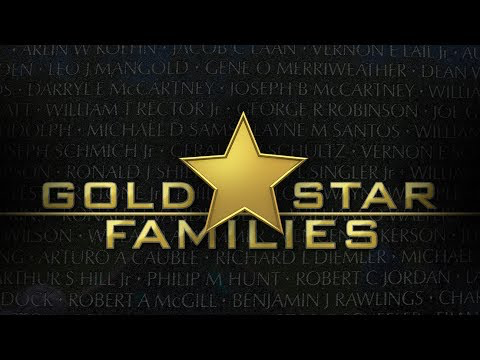 Gold Star Families are the relatives of US military members who died in battle.
50
Troops 101: Helping Our Troops Come Home
Interventions and Support 
Faith Leaders
”Priest/Penitent” confidentiality

Hope, unconditional acceptance, sanctuary, confession, penitence, forgiveness, absolution, grieving, healing

Meet the veteran where they are

Naming the elephant

Provide networking and resources
51
Troops 101: Helping Our Troops Come Home
Interventions and Support 
Positive Faith Coping
They felt a sense of greater control through a partnership with God or Higher Power in problem-solving.
They had an avenue through which they could deal with forgiveness and trying to forgive others.
They reported finding strength and comfort from one’s spiritual beliefs.
They found support and comfort in religious communities.
Journal of Clinical Psychology, 
Christian Religious Functioning and Trauma Outcome; 
January 2008, pg. 18-25.
52
Troops 101: Helping Our Troops Come Home
Interventions and Support 
Negative Faith Coping
Some faith individuals showed greater levels of depression, poorer quality of life and callousness towards others when their spiritual paradigm included:
53
Troops 101: Helping Our Troops Come Home
Interventions and Support 
Negative Faith Coping
Seeing the crisis as punishment from God.
Excessive guilt that led to their inability to forgive or be forgiven.
An absolute literal belief in prayer and cure with the inability to resolve anger when the cure does not occur.
An absolute literal belief in prayer and cure with the inability to resolve anger when the cure does not occur.
Refusal of indicated medical treatment. 

Pargament, KL et. al. Journal for the Scientific Study of Religion, 
1998; 37:710-724 from a lecture by Christina Puchalski MD.
54
Troops 101: Helping Our Troops Come Home
Interventions and Support 
Worship Communities
Resources:

Preaching to Military Families – an insightful article by Chaplain (CPT) Robert W. Johnson in reaching out to military families.

Who/What is the American Military Spouse – Some very good insights into the military community courtesy of Hope for the Home Front.

Http://www.operationwearehere.com/OtherChurchIdeas.html
55
Troops 101: Helping Our Troops Come Home
Interventions and Support 
Communities and Civic Leaders

Holidays and Ceremonies – Partner with Voluntary Service Organizations (VSO)

Visit military leaders in your area 
Commanding Officers/Senior Enlisted/Mid-level
Chaplains 
Medical Personnel 
Social ServicesMarine Corps Community Services MCCS, MWR
56
Troops 101: Helping Our Troops Come Home
Interventions and Support 
Communities and Civic Leaders

Volunteer providing manual labor, activities, car rallies, festivals, cook-outs, deployment and return support. Lend your support with not expectation of reciprocation. 

Help them connect with community resources: Horse therapy, outdoor sports adventures, art therapy, social services, carnivals, motorcycle, cars, fishing, . . .
57
Troops 101: Helping Our Troops Come Home
Things never to say to veterans

Have you/how many people have you killed?
What did it feel like to kill someone?
Do you have PTSD?
What is your service dog for?
Do you agree with our national policies?
Was it hard to get back to real life after being in the military?
How could you leave your family so long?
What’s the worse thing that ever happened to you?
Were you raped?
58
Troops 101: Helping Our Troops Come Home
Things you can ask veterans

Do you have PTSD? (full stop) Is there anything I can need get for you?
What is your service dog for?
How long did you serve?
What did you do in the military?
Why did you choose that branch?
Do you come from a military family?
Where is the favorite place you lived during your career?
How’s your family doing?
What do you do outside of work? Play any sports?
59
[Speaker Notes: How long]
Troops 101: Helping Our Troops Come Home
What Veterans give back . . .
Strong self-discipline and organizational skills. 
Give a veteran a mission, and he or she will get the job done.
Broader worldview
Specialized training
Leadership training
Experience and maturity
60
Troops 101: Helping Our Troops Come Home
Resources
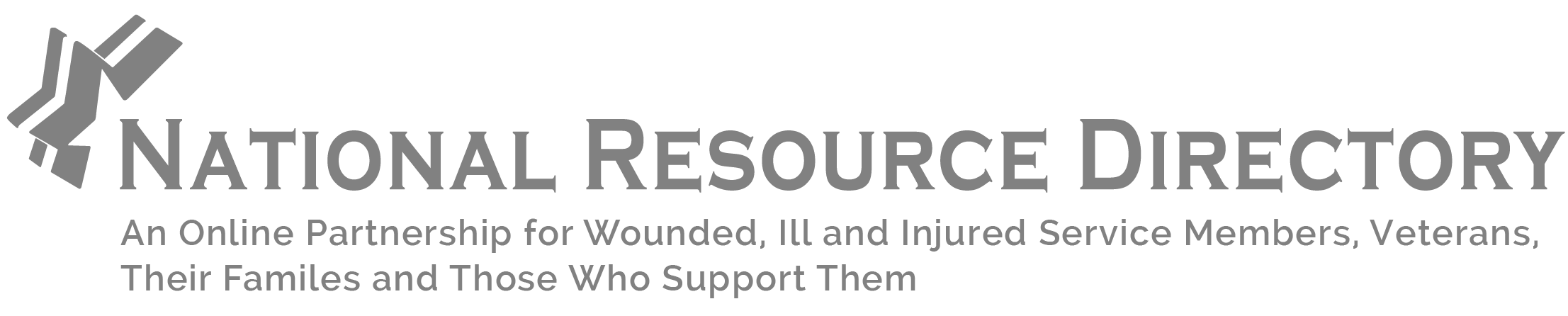 https://www.google.com/search?client=safari&rls=en&q=National+Resource+Directory&ie=UTF-8&oe=UTF-8
61
Troops 101: Helping Our Troops Come Home
Resources

Military One Source www.militaryomesource.com  (888)755-9355

Vet Centers – www.vetcenter.va.gov  click on LOATIONS

GI Rights Hotline www.girightshotline.org  (877) 447-4487

VA Chaplains, Vet Community Centers,
62
Troops 101: Helping Our Troops Come Home
Resources

Veterans Service Originations (VSOs) www.va.gov/uso

1-800-War-Vets (chat line)

VA Help Hotline (800) 827-1000

VA Suicide Crisis Line  (800)273-8255 #1

VA Chaplains, Vet Community Centers
63
Troops 101: Helping Our Troops Come Home
Resources

 Equine, outdoor sports adventures, art therapy, . . . . . .  .. 

Wounded Warrior Project, Semper Fi, American Fund, . . . . .  .

Warrior Games
64
Troops 101: Helping Our Troops Come Home
Dr. Gordon D. Ritchie
Mobile Contact:  910-787-3795
Email Contact:  habitatsbygr@gmail.com
65